The Influence of Snow Density on CO2 Flux Measured with Eddy Covariance over a Forested Canopy
Taylor Conte1, Elizabeth Burakowski2
Department of Natural Resources and the Environment, University of New Hampshire, Durham, NH
Institute for the Study of Earth, Oceans, and Space and Department of Earth Sciences, University of New Hampshire, Durham, NH
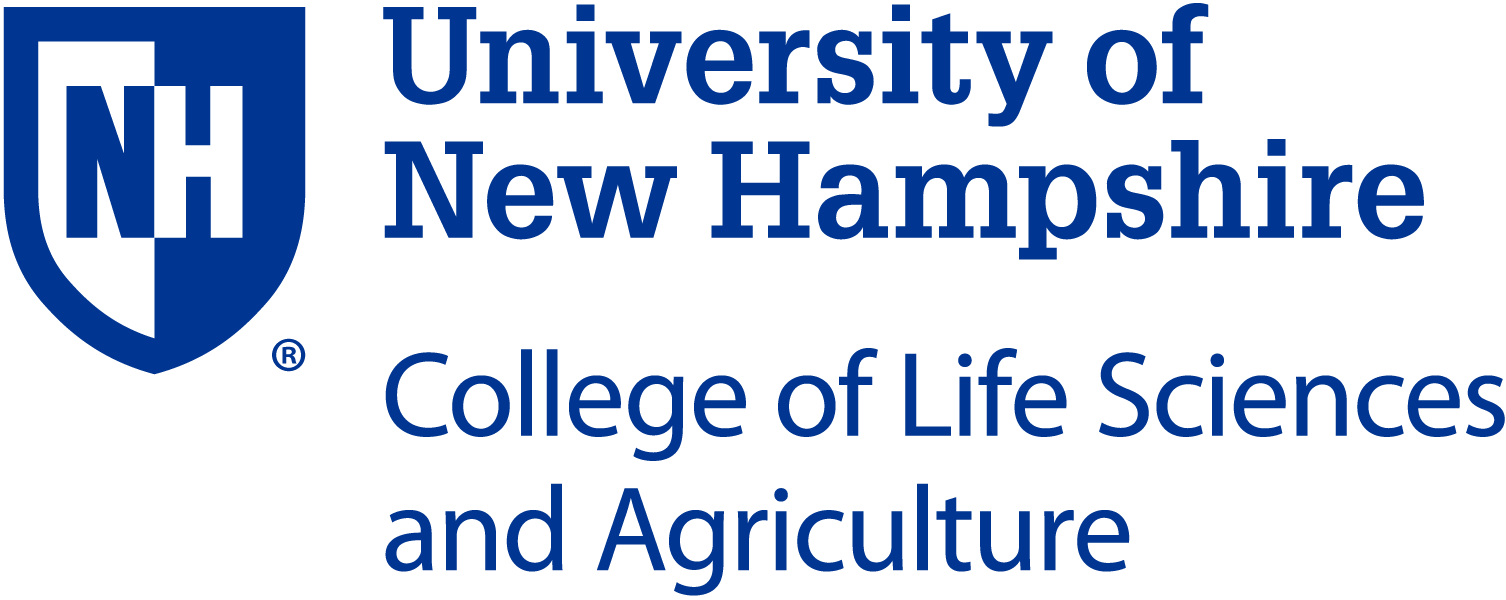 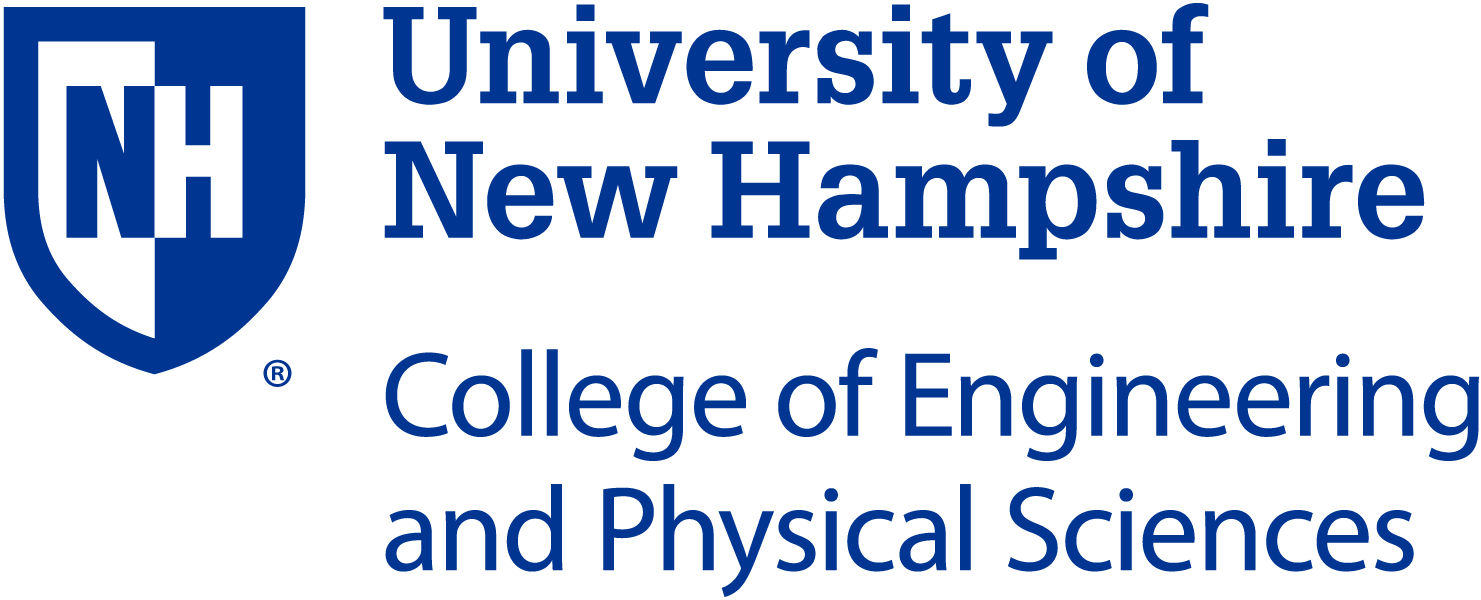 UNH Undergraduate Research Conference
COLSA & ISE, Durham, NH
04/17/2017-04/22/2017
Winter carbon dioxide (CO2) flux in temperate forest canopies is critical to determining ecosystem respiration. New Hampshire winters in the Seacoast region in recent years have been characterized by alternating periods of snow cover accumulation and melt, and less continuous snowpack coverage through the winter season. Mid-winter disappearance of snowpack may have important impacts on CO2 flux and the ability to accurately predict its part in ecosystem modeling. Future projections of winter climate suggest ephemeral snowpacks will become the norm, thus there is a need for high quality snow, CO2 flux, and ecosystem data to improve the understanding of dynamic ecosystem health and carbon cycling.  
Main Objective: To explore the influence of snow properties on temperate forest CO2 flux, soil moisture, & soil temperature.
4. Results
1. Introduction
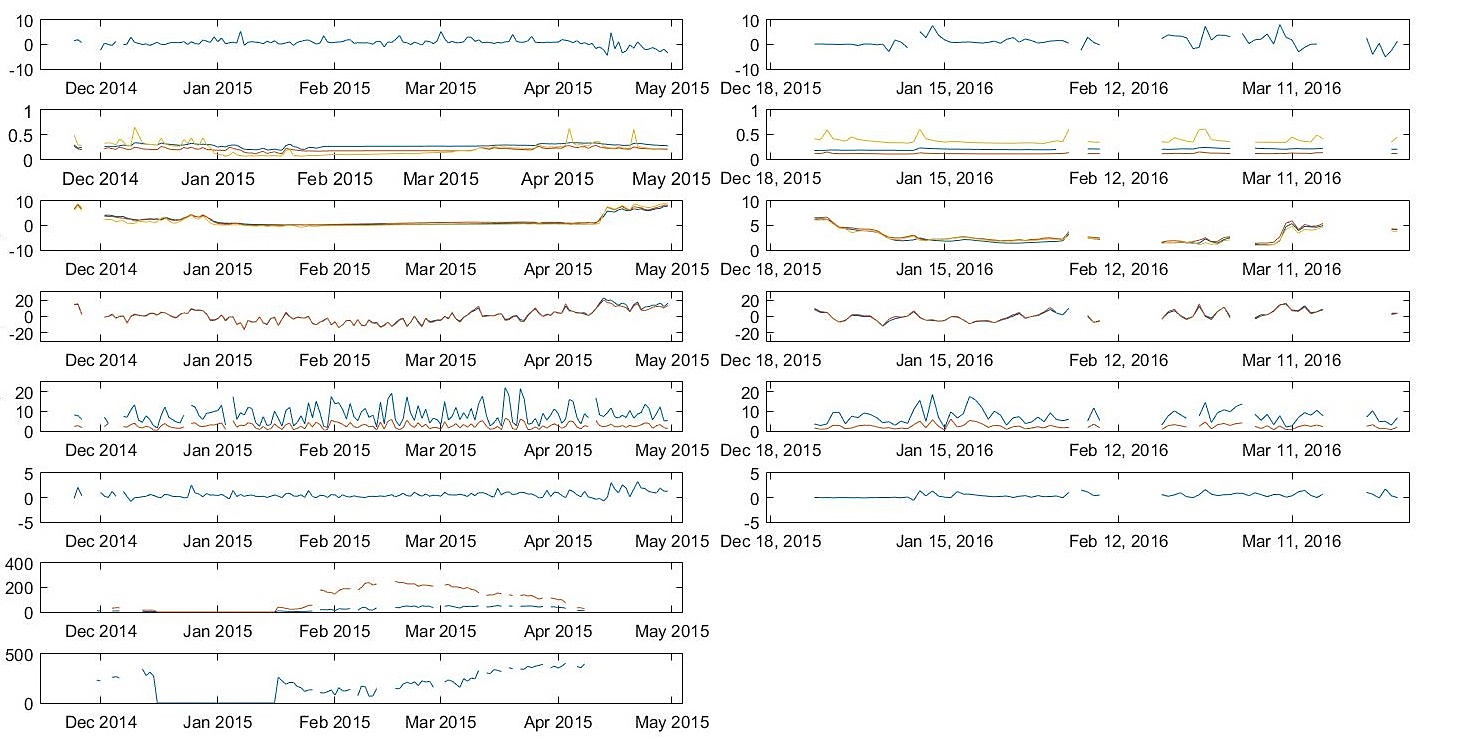 CO2 Flux(m2/s)
b.
a.
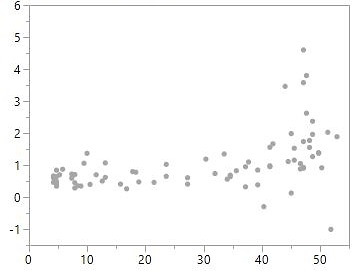 1 (5cm depth)
2 (5cm depth)
3 (5 cm depth)
Soil Moisture(%)
d.
c.
CO2 Flux (m2/s)
CO2 Flux (m2/s)
Temperature
(˚C)
1 (5cm depth)
2 (5cm depth)
3 (5 cm depth)
3. Data Processing
f.
e.
Daily Averaged Data
Snow Sampling Measurements
Java CSV File Processor Program
Temperature
(˚C)
Quality Flags
h.
Air 
Surface
g.
Solar Noon Averaged Data
Eddy Covariance Measurements
Max 
Average
**Java comma separated value (CSV) File Processor uses a scanner to open CSV files and iterates through data, while saving non flagged data to an array list. It then creates a new averaged data set from the saved array list data.
Wind Speed
(m/s)
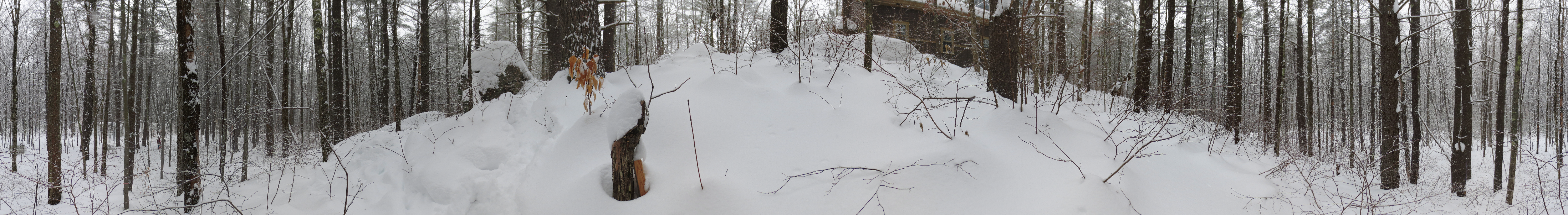 j.
i.
Snow Water Equivalent (mm)
Figure 2. In situ measurements of snow water equivalent explains ~26% of the variation shown in carbon dioxide flux data averaged over a day for the 2014-15 season.
H2O 
Flux(m2/s)
Soil -5cm
Soil -5cm
Soil -5cm
Surface 
Air
Max
Average
k.
l.
Snow(mm)
Figure 1.  Solar noon averaged soil and meteorological variables, 2014-15 (left) and 2015-16 (right).
SWE
Depth
2. Methods
m.
2.a. Eddy Covariance Measurements: 
	In situ measurements of CO2 flux above the canopy were continuously taken at 30-minute intervals using a tower-mounted eddy covariance system during the 2014-2015 and 2015-2016 winter seasons at Thompson Farm in Durham, NH. 
Environmental and meteorological data included:
soil moisture 
soil temperature 
surface temperature
Snow 
Density(kg/m3)
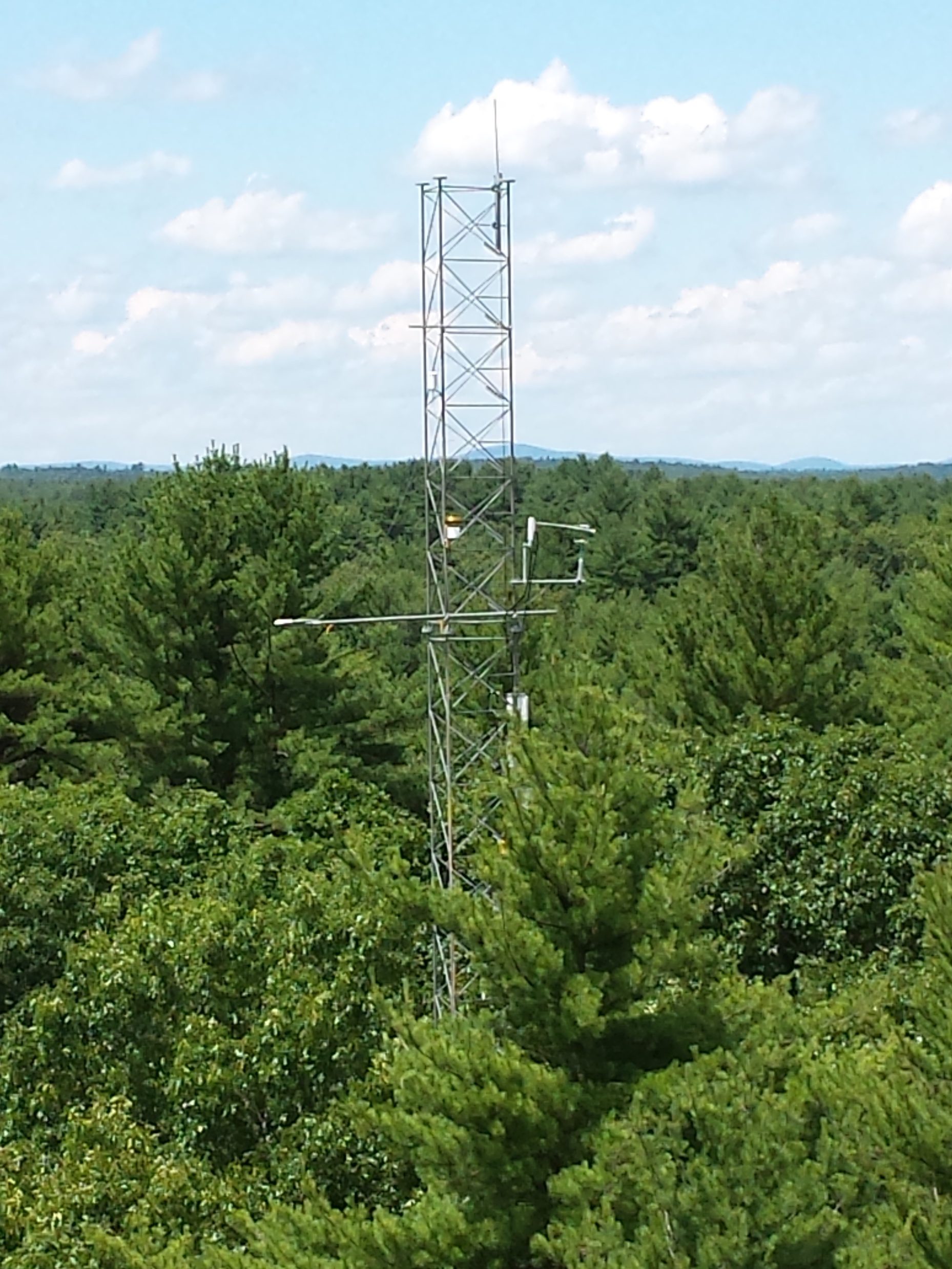 n.
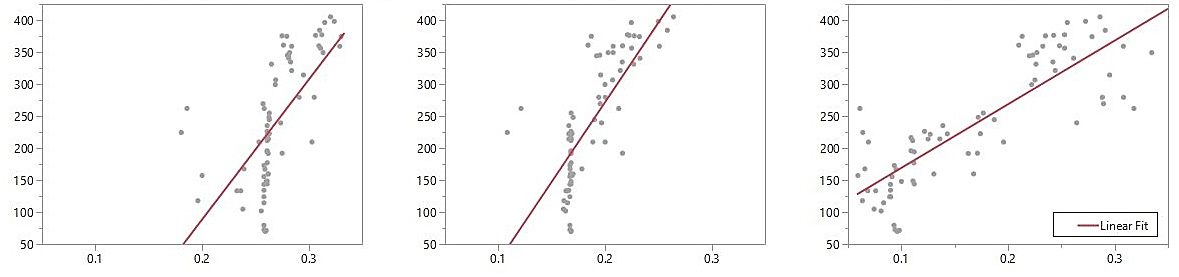 Theta Probe ML2x
r2 = 0.570
Depth = 5 cm
Steven’s Hydra Probe II
r2 = 0.698
Depth = 3 cm
Theta Probe ML2x
r2 = 0.432
Depth = 5 cm
SM3
Snow Density(kg/m3)
Snow Density(kg/m3)
Snow Density(kg/m3)
air temperature 
H2O flux 
wind speed
TOWER
SM2
SM1
SNOW
Soil Probes in relation to snow sampling and tower location.
Soil Moisture 2 (%)
Soil Moisture 1 (%)
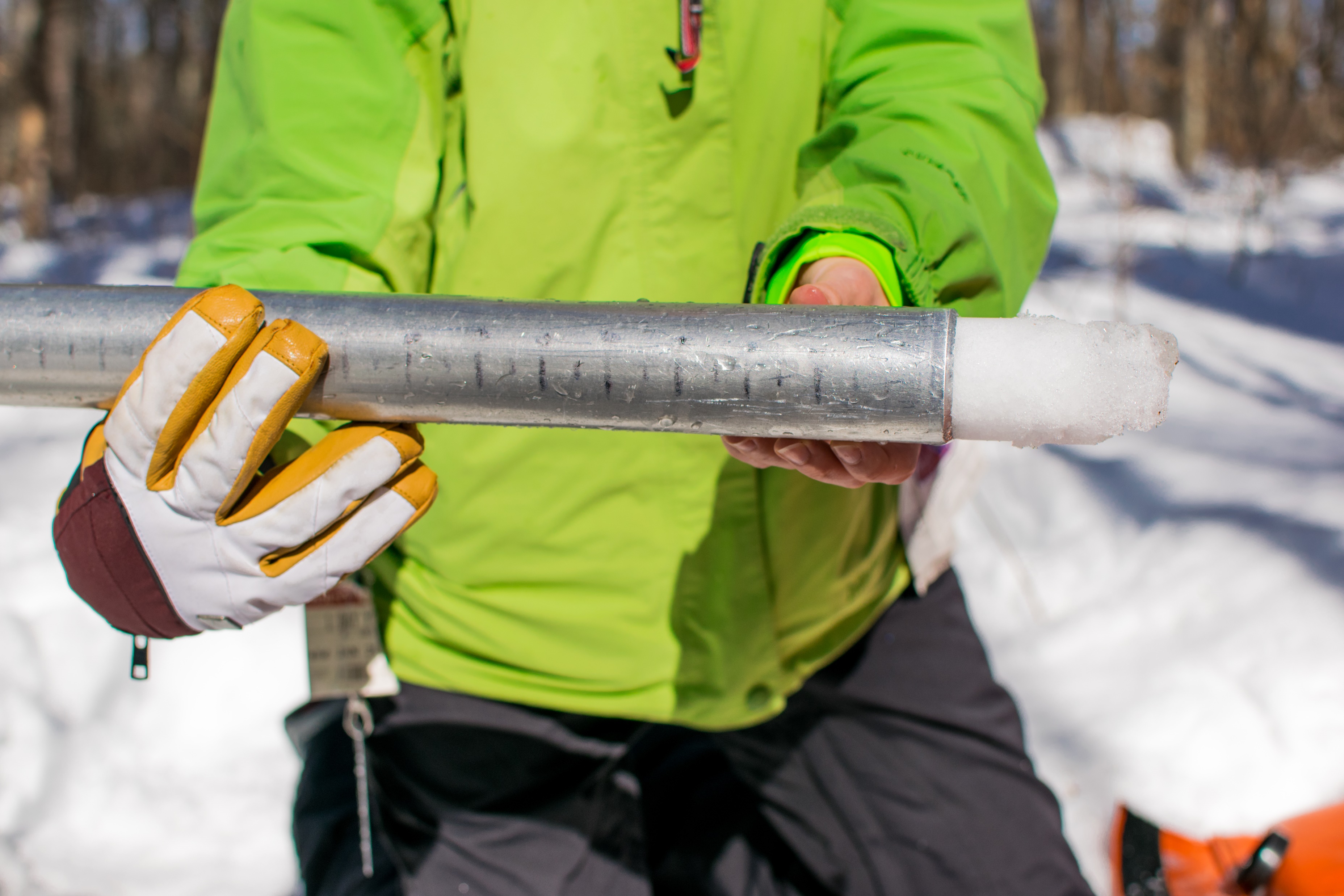 Soil Moisture 3 (%)
Figure 3.  Snow density compared to solar noon averaged soil moisture at three locations.
Snow density and snow water equivalent not found to have a strong correlation with carbon dioxide flux data possibly due to lack of snow/surface interface CO2 concentration data
The relationship between snow density and soil moisture at spatially varying plots did show to be significant implying that the insulation effect of the snow pack largely influences how water is retained in the soil of mixed temperate forest
Using snow data alone with sub-canopy carbon dioxide flux data does not provide enough information to accurately predict ecosystem fluxes and thus more data is needed to accurately predict carbon fluxes in temperate snow covered forests
6. Conclusions
r
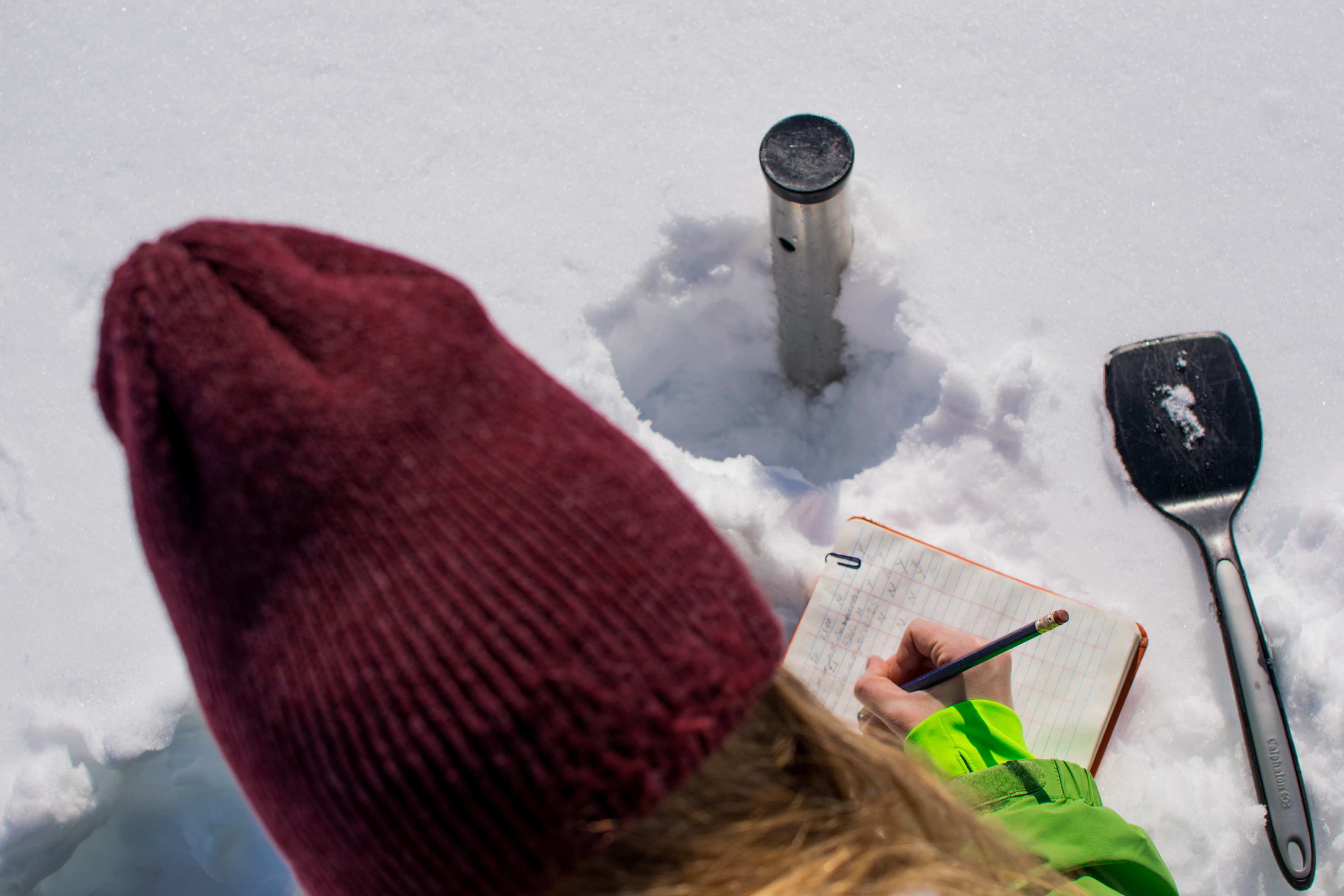 h
Thank you Cameron Wake and Jack Dibb for the funding, Steven Galante for the pictures, Rebecca Sanders-Demott and Alexandra Contosta for the Eddy Covariance data set, Annette Schloss for help with the panorama  and Liz for being a great advisor. 

Contosta, A. R., E. A. Burakowski, R. K. Varner, and S. D. Frey (2016), Winter soil respiration in a humid temperate forest: The roles of moisture, temperature, and snowpack, J. Geophys. Res. Biogeosci., 121, 3072–3088, 	doi:10.1002/2016JG003450.
McDowell, N.G, Marshall, J.D, Hooker, T.D, and Musselman, R. (2000), Estimating CO2 flux from snowpacks at three sites in the Rocky Mountains. Tree Physiol 2000; 20 (11): 745-753. doi: 10.1093/treephys/20.11.745.
Williams, C. J., McNamara, J. P., and Chandler, D. G. (2009), Controls on the temporal and spatial variability of soil moisture in a mountainous landscape: the signature of snow and complex terrain, Hydrol. Earth Syst. Sci., 13, 	1325-1336, doi:10.5194/hess-13-1325-2009.
References